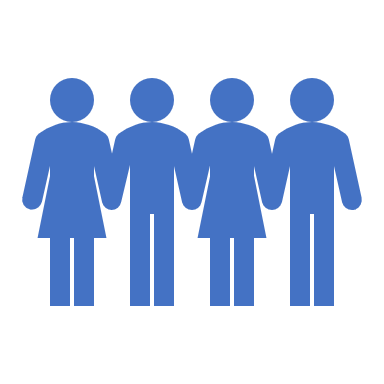 QUESTIONARIO SU PARI OPPORTUNITA’ E DISCRIMINAZIONI NELL’AVVOCATURA COMITATO PARI OPPORTUNITA’ DI IVREA
Dr. Mauro Marchisotti – Senior Advisor
Qualche considerazione preliminare….
Al questionario hanno risposto 40 Avvocati/e , non ci sono praticanti tra i rispondenti
La validità statistica dipende dal tasso di sondaggio (num rispondenti/ tot. Universo) che nel caso specifico è del 12,6 % (14,6% per le avvocate, 10,1% per gli avvocati) un valore medio considerato che è stato condotto in maniera ‘tradizionale’ (su carta) I sondaggi on-line o via mail raggiungono tassi del 20-30 %
I 40 rispondenti sono 26 avvocate (65%)  e 14 avvocati  (35%)
Essendo un sondaggio sulle pari opportunità e la discriminazione le risposte andranno analizzate per sesso in modo da evidenziare eventuali significative differenze
2
Distribuzione per età
3
Età : considerazioni
Nessun avvocato (tra i rispondenti) ha meno di 30 anni
E’ possibile calcolare l’età media dei rispondenti pur essendo stata la domanda formulata per fasce di età utilizzando il punto medio di fascia : 47,7 anni  (48,1 anni per le avvocate 47,1 per gli avvocati )
Si nota una diversità di distribuzione delle età tra i rispondenti avvocate ed avvocati : per quanto riguarda le avvocate la distribuzione è bimodale sui valori 41/50 e 51/60, queste due classi di età rappresentano il 77% delle rispondenti , per gli avvocati la classe modale (=maggior frequenza) è quella 31/40 anni, l’età dei rispondenti appare più uniformemente distribuita
L’unico rispondente oltre i 70 anni è una avvocata
4
Figli (1)
Il 65,4% delle Avvocate ha figli contro il 57% degli Avvocati (17 vs. 8)
Il numero medio di figli tra il totale dei rispondenti (Tasso di Fecondità) è di 1,075 (infatti vi sono 43 figli per 40 avvocati/e) , leggermente più alto tra le avvocate (1,11 vs 1 )
Tale tasso di fecondità è inferiore a quello ISTAT (dati 2020)  di 1,24 (Italia) 1,25 (Piemonte)
Una prima lettura ci dice quindi che la professione forense appare come  un freno per la fecondità
(ricordiamo che il TdF italiano è tra i più bassi del mondo ed è storicamente in calo  ---   «Inverno Demografico» ) 
Fonte ISTAT Noi Italia 2022 - home (istat.it)
5
Distribuzione per numero di figli
6
Figli (3)
Alla domanda num.5 si chiede «la tua scelta di avere figli è stata condizionata dalla tua scelta professionale ?» , (meglio formularla in modo più diretto causaeffetto es « la tua scelta/ condizione professionale di avvocato/a ha condizionato la tua scelta di avere figli ?») 
La risposta è no sia per le avvocate (72%) che per gli avvocati (73%)
Tuttavia quando si chiede (domanda 6 ) se la nascita di un figlio ha comportato la sospensione dell’attività professionale l’80% delle avvocate risponde di SI mentre un solo avvocato-padre afferma di avere sospeso (per 1 mese) l’attività professionale.Le avvocate ha sospeso la propria attività per periodi che vanno dai 2 sino ai 18 mesi con un valore medio di 5 mesi circa
7
Figli (4)
La sospensione dell’attività è quasi unanimemente dovuta alla «necessità di conciliare la vita lavorativa con la famiglia» (domanda num.7)  e nella grande maggioranza dei casi «ha avuto ripercussioni sul reddito» (domanda num.8)
Quanto sopra riguarda pressochè escusivamente le avvocate, dal questionario si evince chiaramente come il peso della genitorialità gravi su di loro 
(si segnala un solo caso di avvocato che denuncia una diminuzione di 1/3 del reddito, lo stesso che ha sospeso il lavoro per 1 mese alla nascita dei figli)
8
Gestione e cura dei figli
La 10ma domanda chiedeva ai genitori come fosse distribuita la gestione dei figli (carico mio / carico del partner / paritaria / carico di terzi es: nonni, asilo etc…)
Pur non essendo previsto alcuni rispondenti hanno fornito risposte multiple, in tal caso tra le opzioni veniva inserita quella ‘a carico di terzi’
Emerge un forte differenza tra i sessi
Per il 55% delle Avvocate la gestione era «a carico mio», solo per il 28% era «paritaria» e per il 17% «a carico di terzi» Nessuna avvocata ha selezionato l’opzione «a carico del partner»
Per gli Avvocati il 10% della gestione dei figli era «a carico mio», per il 30% «a carico del partner», 30%% «paritaria» e 30% « a carico terzi»
Centrale il ruolo dei Nonni (domanda 11), meno praticate le alternative quali baby-Sitter, Asilo nido
La cura dei figli ha avuto un impatto importante sul tempo dedicato al lavoro e sulle modalità organizzative del lavoro (domanda 12) anche a giudizio degli Avvocati
9
La gestione dei figli…..
10
Cura e assistenza a anziani / invalidi-1
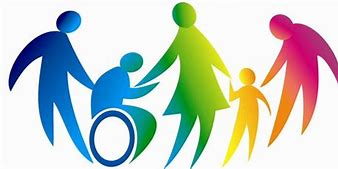 Alla domanda 13 «Sei una persona con disabilità e/o patologia invalidante ?» solo un avvocato risponde si, due avvocate non rispondono, le altre 37 risposte sono no
Diverso il quadro che emerge dalla domanda 14 «Hai genitori anziani o altri soggetti nel nucleo bisognosi di assistenza ?»Il 30% delle avvocate risponde SIIl 21% degli avvocati risponde SI(media ponderata tra i sessi 27,4%)
11
Cura e assistenza a anziani / invalidi - 2
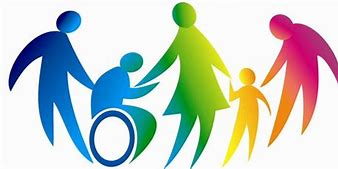 La domanda successiva chiede a carico di chi è stata la gestione di tali soggetti bisognosi : «carico mio / del partner / paritaria / terzi»Alla domanda hanno evidentemente risposto solo coloro che avevano risposto si alla domanda precedente.Per il 57% delle avvocate la gestione è stata paritaria, per il 28% a proprio carico,per il 15% a carico terziIl 66% degli avvocati risponde a proprio carico ed il 33% a carico terziPur essendo il numero totale dei rispondenti esiguo, sembrerebbe che la gestione delle persone fragili della famiglia, a differenza di quanto accade per la genitorialità, sia meno squilibrata 
La gestione dei «fragili» della famiglia (domanda 16) ha condizionato la professione per metà dei rispondenti(purtroppo manca nelle domande precedenti una domanda uguale a proposito dei figli)
12
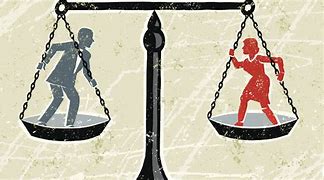 Discriminazioni
Le domande  17/18/19 erano dedicate alle discriminazioni. 
La 17 in particolare chiedeva se «conosci o hai subito discriminazioni nello svolgimento della professione» sia di genere, per disabilità, orientamento sessuale o religioso
Il 100% degli avvocati risponde di NO
Percentuale che scende all’81% per le avvocate (il 19% conosce o ha subito discriminazioni
Le discriminazioni più citate (dom.18) sono di «genere» e di «età»
L’ambito delle discriminazioni (dom.19) è prevalentemente legato ai clienti, poi rapporti con i colleghi e con autorità giudiziaria
13
Profilo professionale -1-
La domanda 20 chiedeva qual era l’anzianità di esercizio della professione
Il profilo delle avvocate di  ‘addensa’ sui 16-30, mentre gli avvocati hanno una minore anzianità professionale (6-15 valora modale) Il 21% degli avvocati esercita da meno di 5 anni
14
Profilo professionale -2-
La successiva domanda (21) chiedeva qual era l’ambito professionale prevalente tra civile / penale / amministrativo /altro
Pur non essendo previsto un certo numero di rispondenti ha crociato più risposte (es : sia civile che penale) creando così la categoria di «avvocato generalista», specie tra gli avvocati (29% dei rispondenti)
Anche qui sembrano emergere alcune differenze , es: il profilo civilista è quello prevalente per le avvocate (81%) ed anche per gli avvocati (57%) ma con minore frequenza
15
Profilo professionale -3-  Full Time / Part Time
La domanda 22 chiedeva se si svolgeva la professione a tempo pieno o part time, in questo caso chiedeva di indicare un numero di ore giornaliere medie
Il 100% degli avvocati lavora full time
Il part time è presente solo per le avvocate (12%) mentre l’88% lavora a tempo pienoChi lavora part time dedica in media alla professione 5,33 ore al giorno
16
Profilo professionale -4  Tipologia di clientela
Nella domanda 24 era esplicitamente previste risposte multipleSi nota come le avvocate coprano tutte le tipologie di clientela (pur con prevalenzadei privati), tra gli avvocati la prevalenza dei privati è più forte e sono assenticlienti quali enti pubblici e sindacati
17
Profilo professionale- 5  REDDITO
La dom. 25 chiedeva di collocarsi in una classe di reddito professionale netto
NB : il questionario non chiedeva l’indicazione di un reddito puntuale ma la collocazione in una classe di reddito. Il reddito medio è stato calcolato con una media ponderata sui valori medi di classe
18
Profilo professionale- 5  REDDITO
La dom. 26 invece chiedeva se esistono differenze reddituali tra avvocati ed avvocate ( differenza percepita)
La differenza percepita risulta essere più forte di quella «dichiarata» nella domanda precedente , con unaopinione plebiscitaria presso le avvocate (ma anche molto forte per gli avvocati)
19
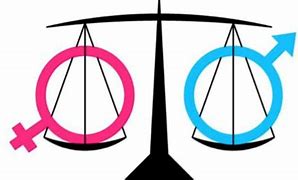 Comitato pari opportunità
Le domande successive riguardavano (27) La conoscenza dell’esistenza del Comitato pari opportunità(28) Un giudizio sulle pari opportunità nella professione(29) l’esistenza di una discriminazione di genere nella presenzadegli organi rappresentativi (Consiglio del’Ordine, Consiglio Nazionale forense, Cassa Forense etc…
Il Comitato sembra ben conosciuto (92% dei rispondenti – nessuna differenza tra avvocate ed avvocati)
20
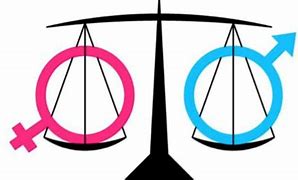 Pari opportunità
Le pari opportunità nella professione sono……..   (dom.28)
Una percezione che divide a metà (quasi) la categoria ---  problema è percepito da entrambe i generi
21
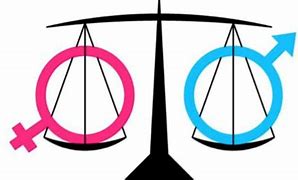 Esiste un difetto di presenza del genere femminile negli organi rappresentativi ?
22
La 30ma domanda chiedeva di suggerire al Comitato iniziative (risposte aperte)
3 Avvocati (21%) hanno indicato- Promuovere una maggior presenza femminile negli organi rappresentativi- Maggior sensibilizzazione con convegni, iniziative- Verifiche periodiche (?)
9 Avvocate (35%) hanno indicato- Strumenti compensativi (contributi asili nido, baby sitter) concordati con cassa forense.- Maggiori tutele madri lavoratrici (2)  Es: malattia figlio legittimo impedimento ; gravidanza - legittimo impedimento- Maggiore Formazione e visibilità (5) con corsi / seminari    Corso diritto antidiscriminatorio- Sportello antidiscriminazione (per Avvocati, Magistrati, Personale)
23